Avviso n. 713/Ric. del 29/10/2010 - Titolo III - "Creazione di nuovi Distretti e/o nuove Aggregazioni Pubblico - Private "
Intervento di formazione PON03PE_00159_3
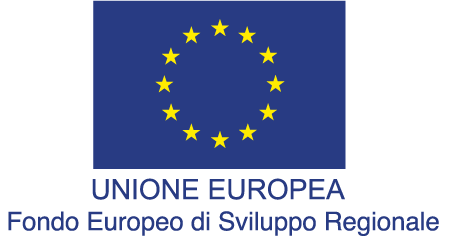 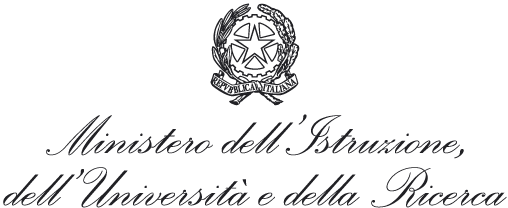 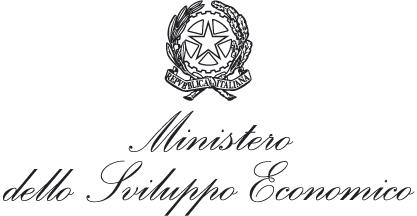 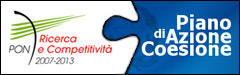 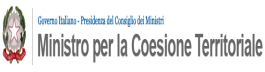 Curriculum Vitae
Gianpiero Verrilli (Benevento, 30 Novembre 1985) ha conseguito con lode la Laurea Specialistica in Ingegneria Meccanica per la Progettazione e la Produzione nel 2014 presso l’Università degli Studi di Napoli “Federico II”. Nel gennaio del 2015 assume il ruolo di progettista – disegnatore CAD presso la Techno DESIGN s.r.l.
Nel mese di maggio dello stesso anno è vincitore del corso di formazione inerente al progetto APPS4Safety (PON03PE_00159_3) allo scopo di svolgere attività di approfondimento in campo ADAS (Advanced Driver Assistance Systems)
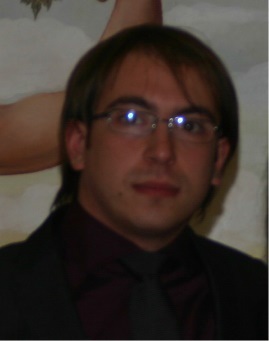 Avviso n. 713/Ric. del 29/10/2010 - Titolo III - "Creazione di nuovi Distretti e/o nuove Aggregazioni Pubblico - Private "
Intervento di formazione PON03PE_00159_3
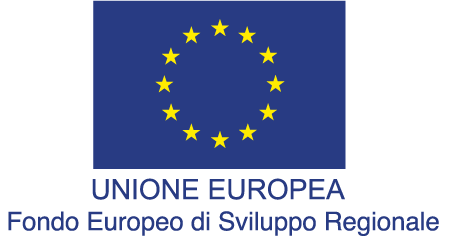 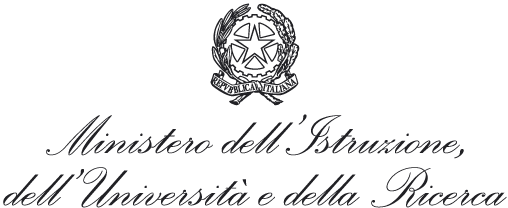 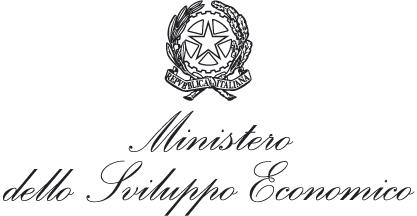 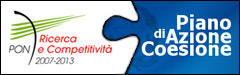 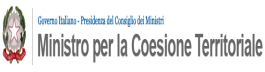 Attività svolte
Overview ed utilizzo dei software di Generazione Scenario e Dinamica Veicolo
Sviluppo, analisi e valutazione degli Indici di Performance (KPI)
Analisi & Implementazione Scenari ADAS: EuroNCAP, NTHSA e Protocolli Interni
Parametrizzazione Modello di Dinamica Veicolo
Creazione Manovre Dinamica Veicolo
Avviso n. 713/Ric. del 29/10/2010 - Titolo III - "Creazione di nuovi Distretti e/o nuove Aggregazioni Pubblico - Private "
Intervento di formazione PON03PE_00159_3
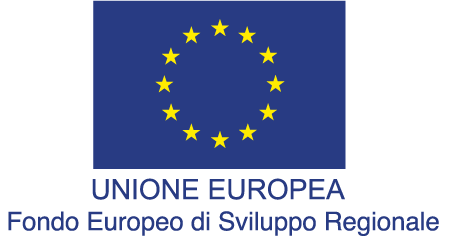 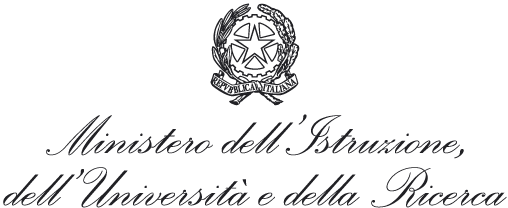 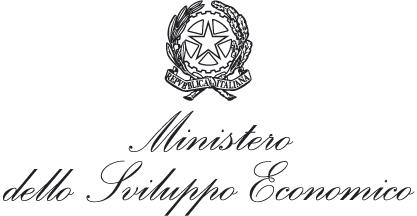 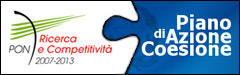 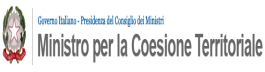 Conclusioni
Sviluppo di un modello integrato da utilizzare in simulazione in ambiente
MIL / HIL
Realizzazione di una piattaforma per il testing di sistemi ADAS al fine di verificarne l’influenza sulla dinamica del veicolo ed il relativo comportamento nelle fasi di intervento delle logiche